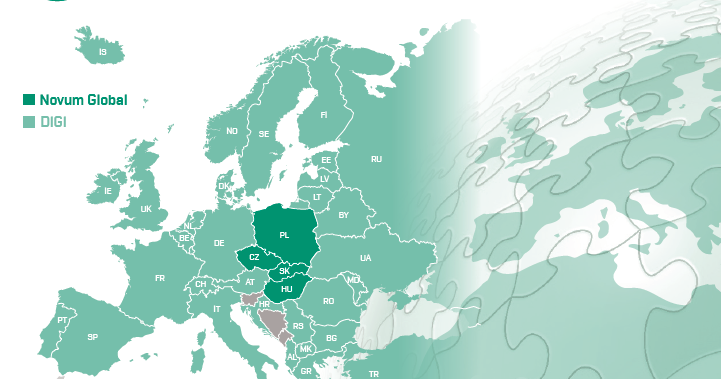 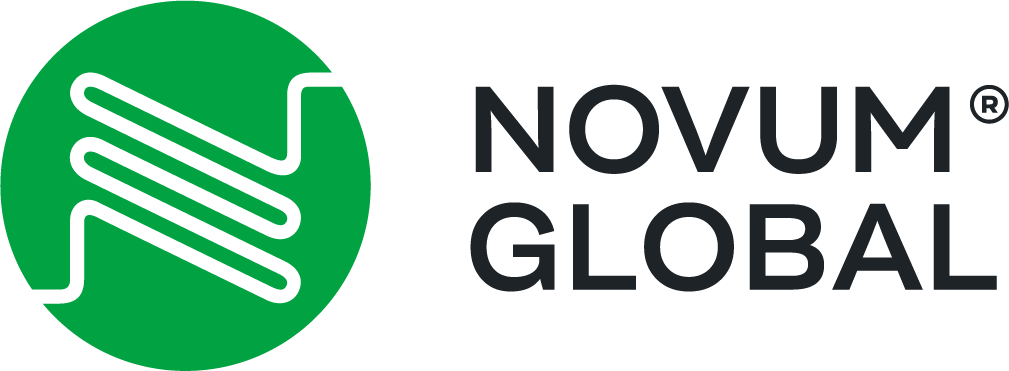 Dodavatel pokladních systémů, elektronických cenovek a veškerého příslušenství, registračních pokladen, obchodních a průmyslových vah,  balících strojů, rentgenů a software pro obchod.
ESL + SM 6000 + eLabel
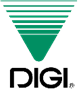 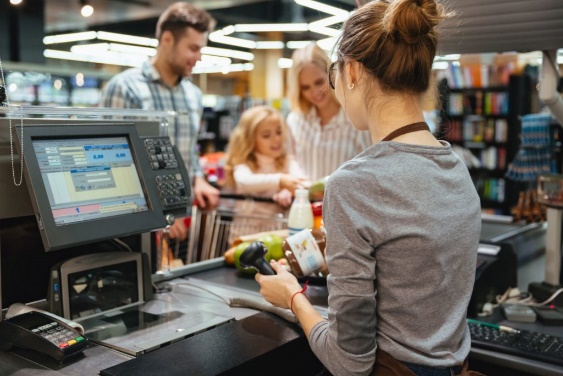 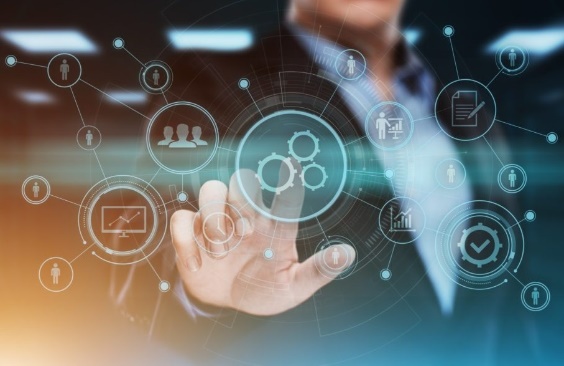 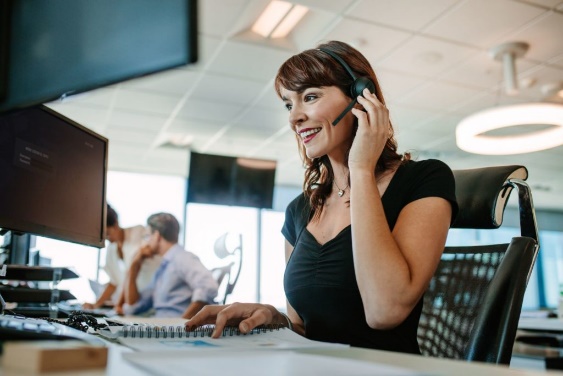 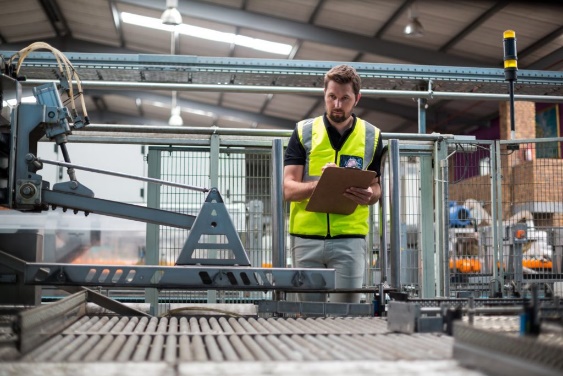 Řešení pro
Řešení pro
Flexi
Vývoj
Obchod
Výrobu
Software
Servis
Novum Global, a.s., www.novumglobal.eu
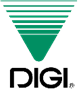 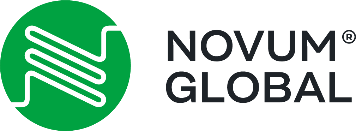 Reference
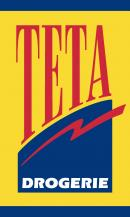 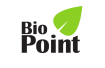 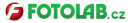 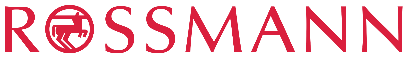 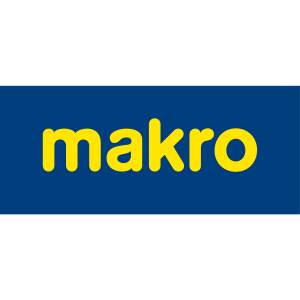 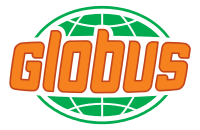 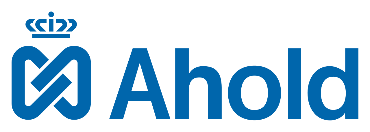 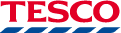 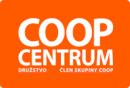 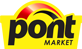 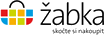 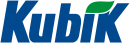 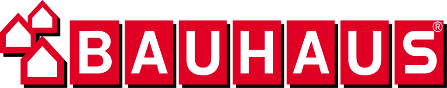 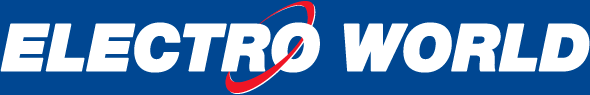 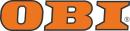 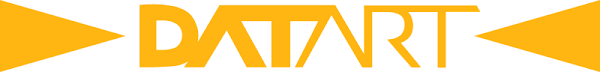 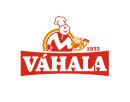 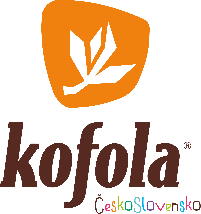 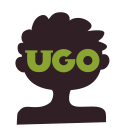 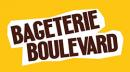 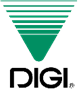 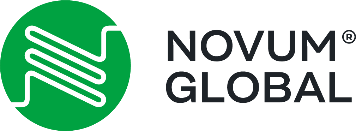 Elektronické cenovky
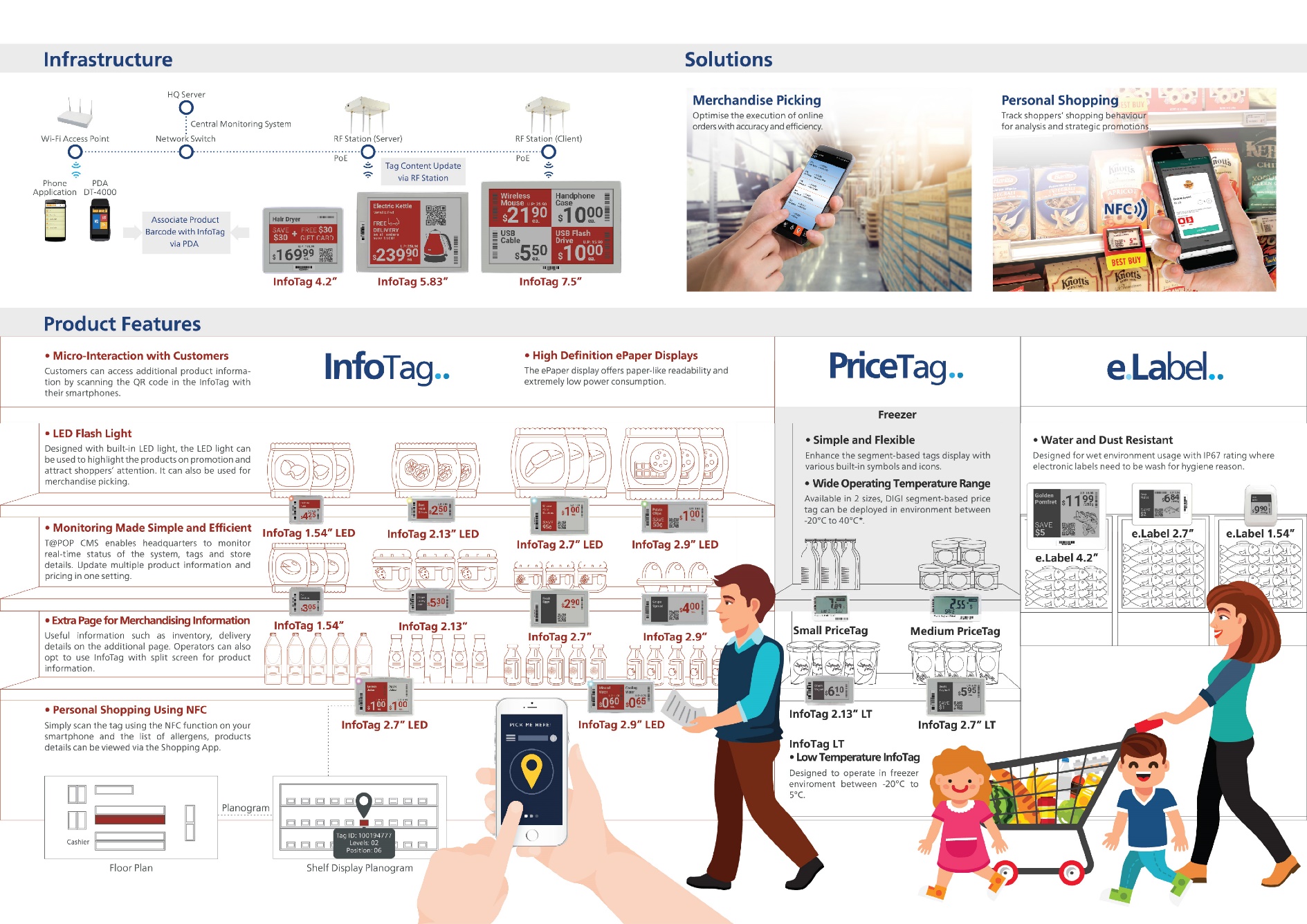 Novum Global, a.s., www.novumglobal.eu
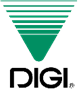 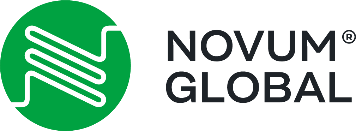 Elektronické cenovky
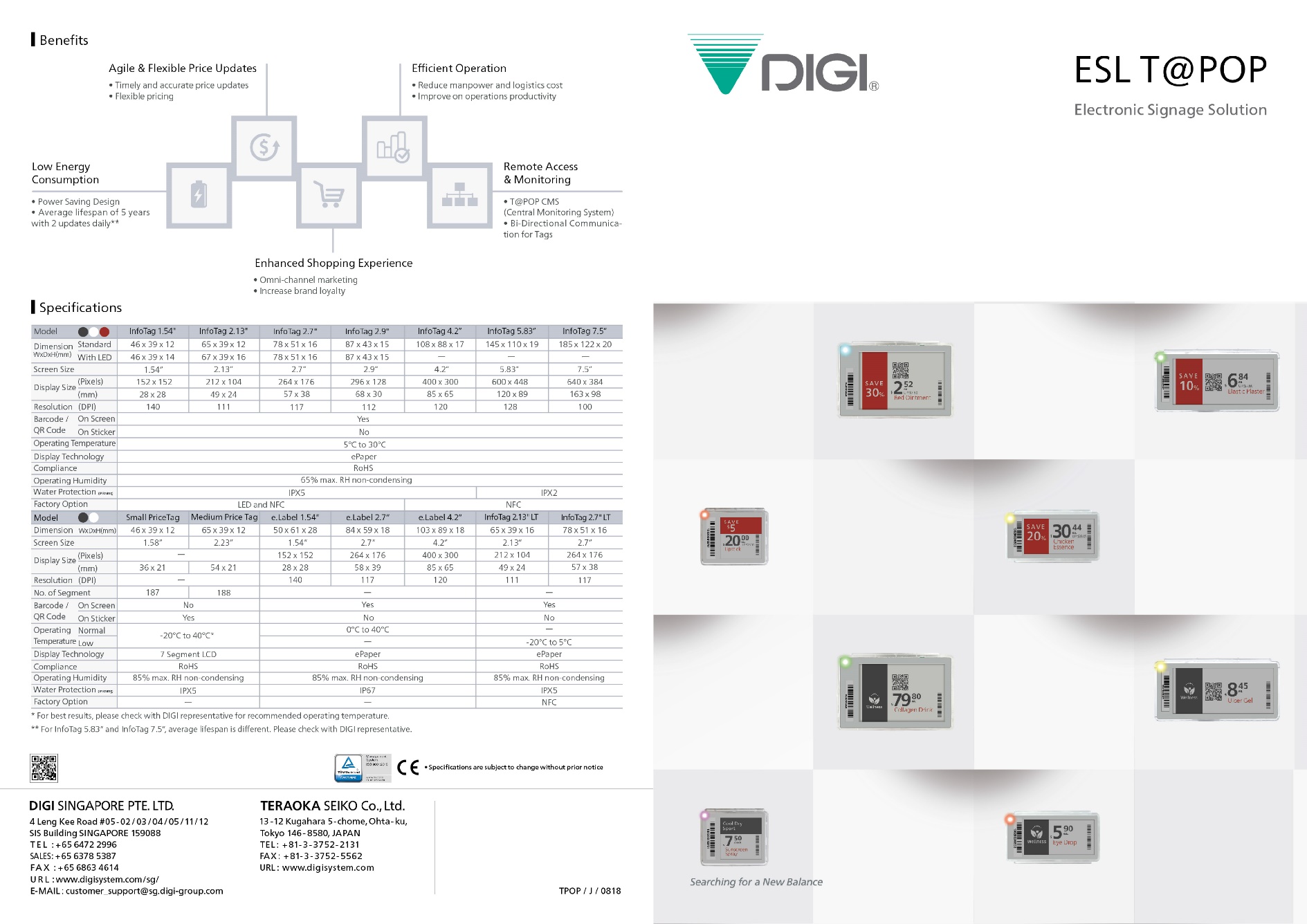 Novum Global, a.s., www.novumglobal.eu
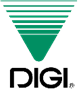 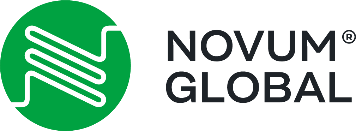 Elektronické cenovky
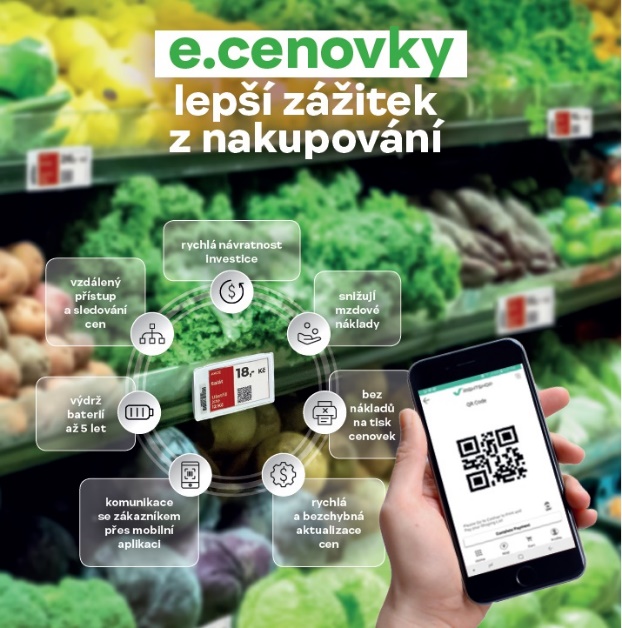 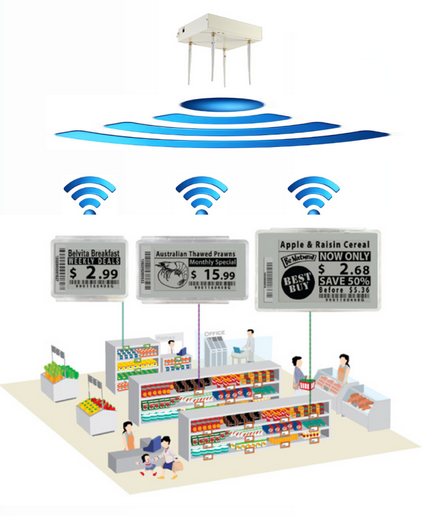 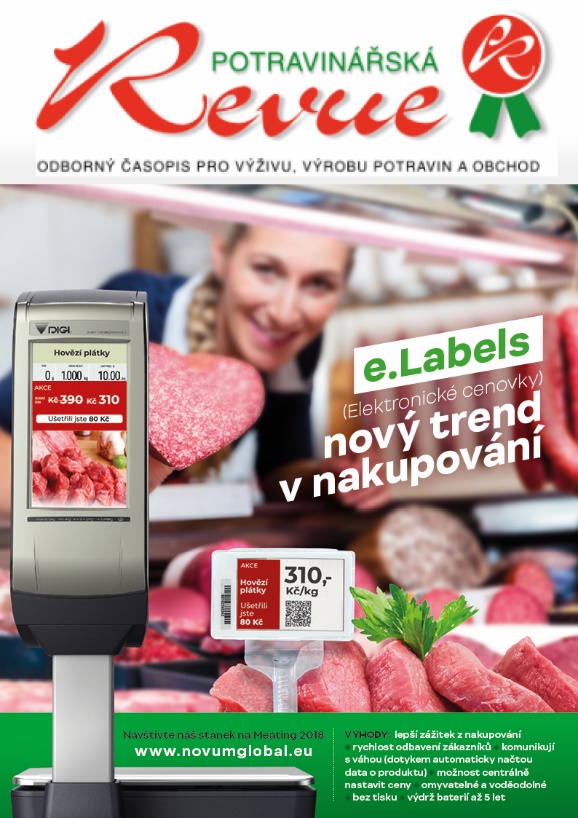 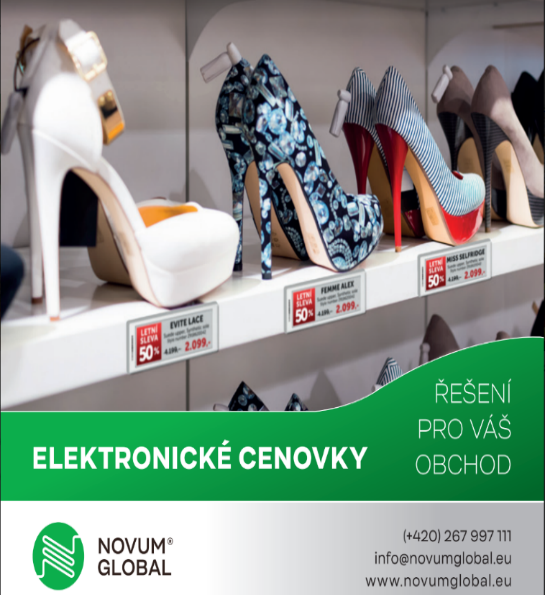 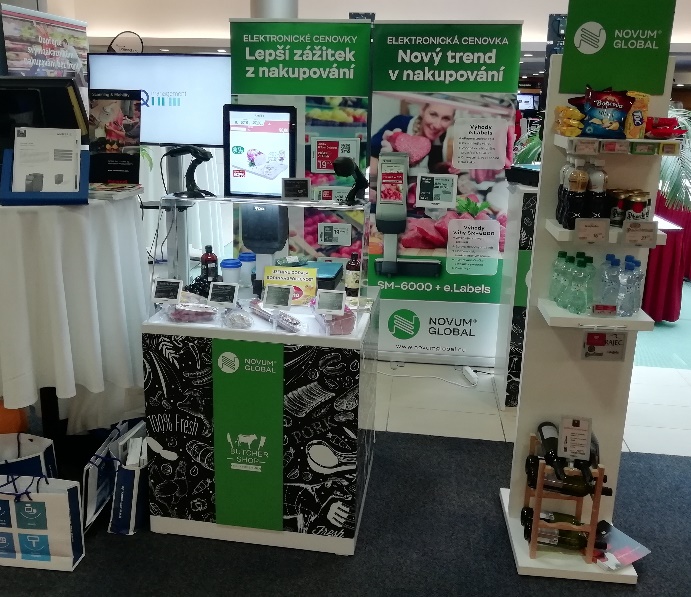 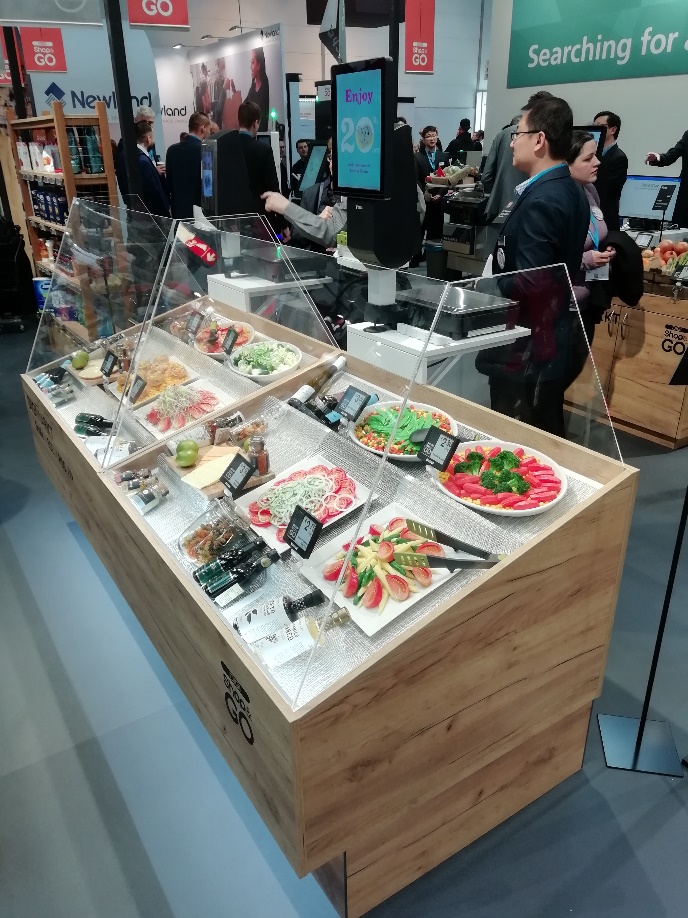 Novum Global, a.s., www.novumglobal.eu
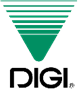 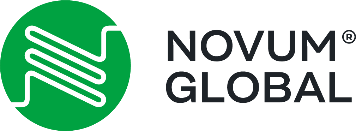 Design el. cenovek
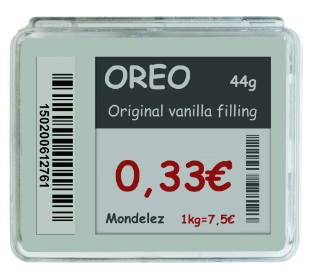 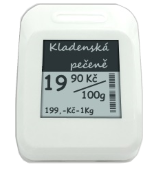 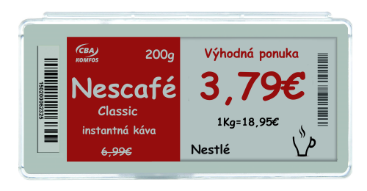 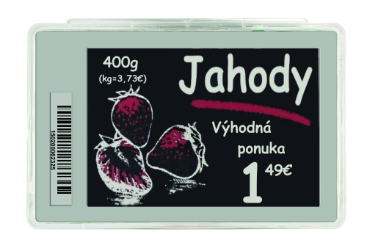 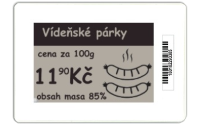 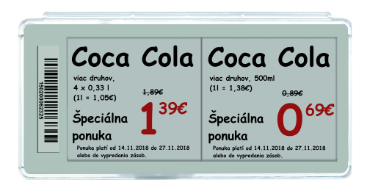 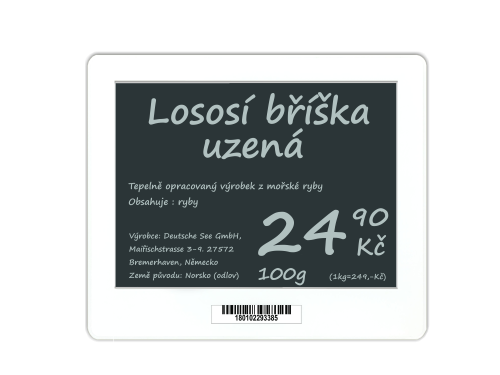 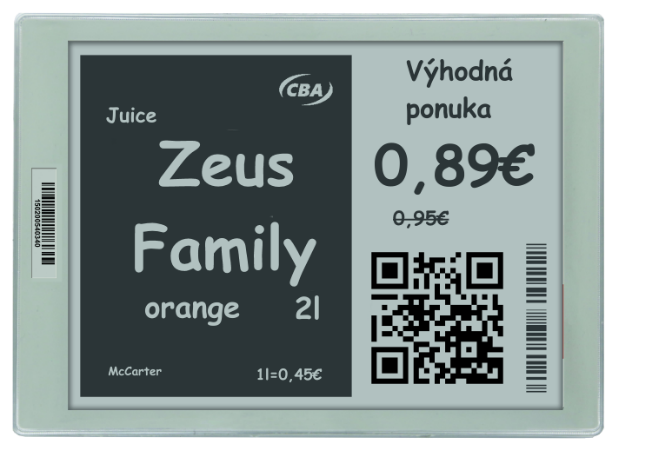 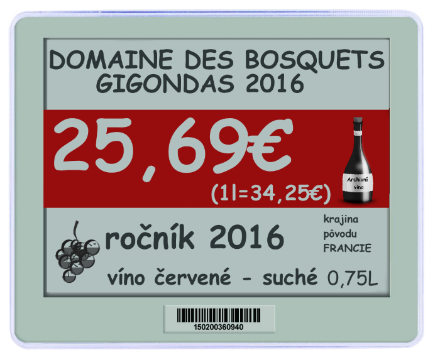 Novum Global, a.s., www.novumglobal.eu
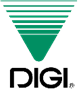 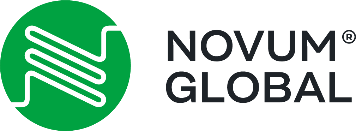 Design el. cenovek
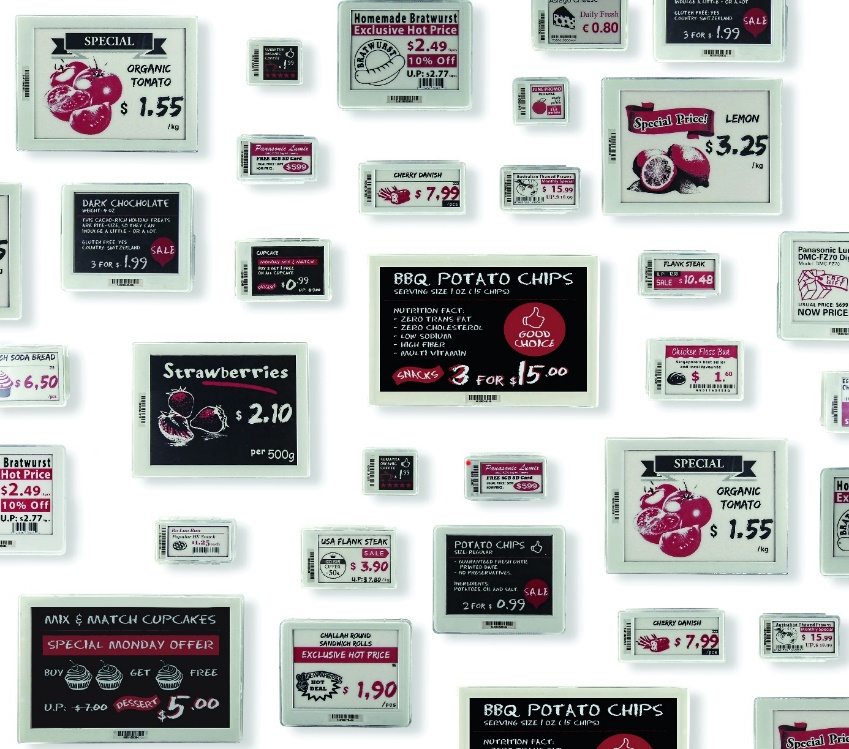 Novum Global, a.s., www.novumglobal.eu
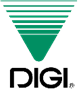 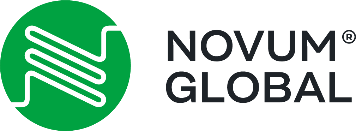 Váha SM 6000 + e.Label
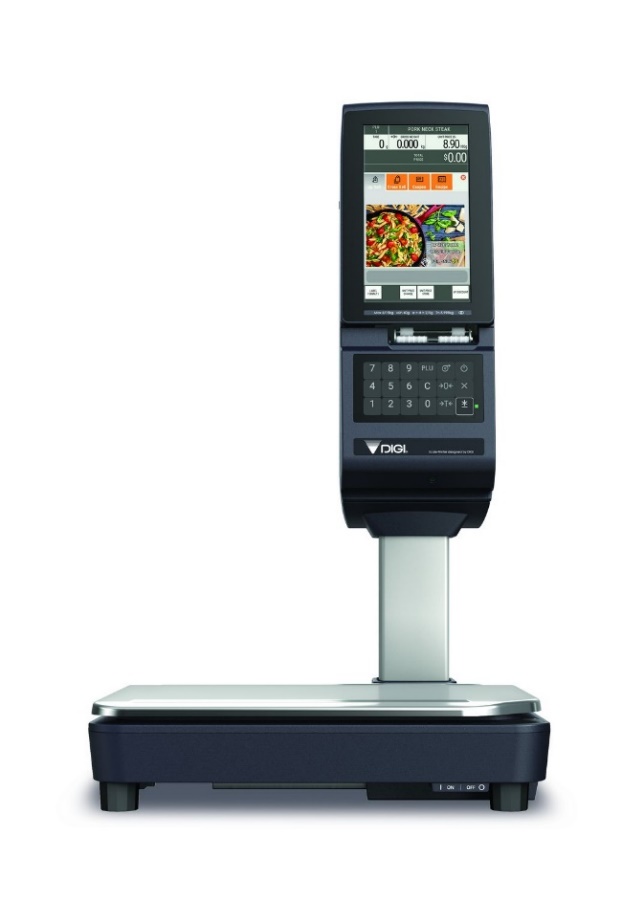 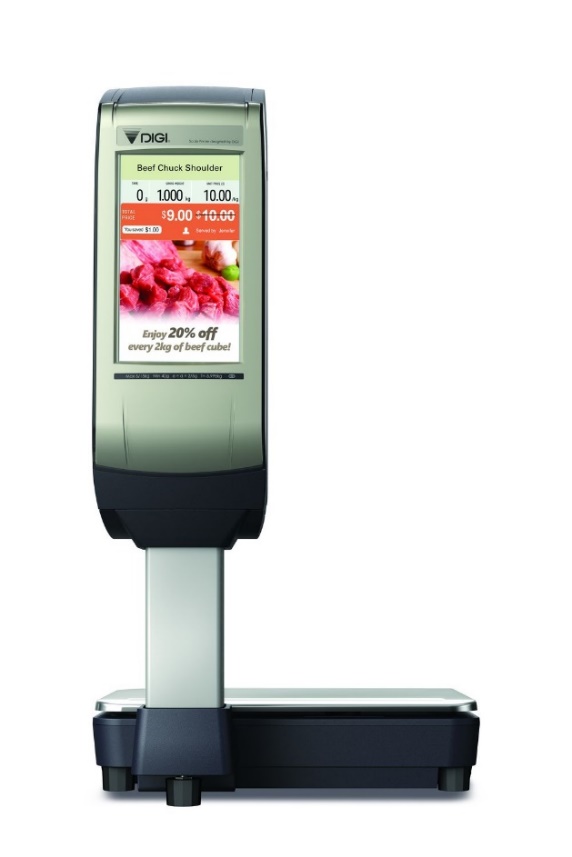 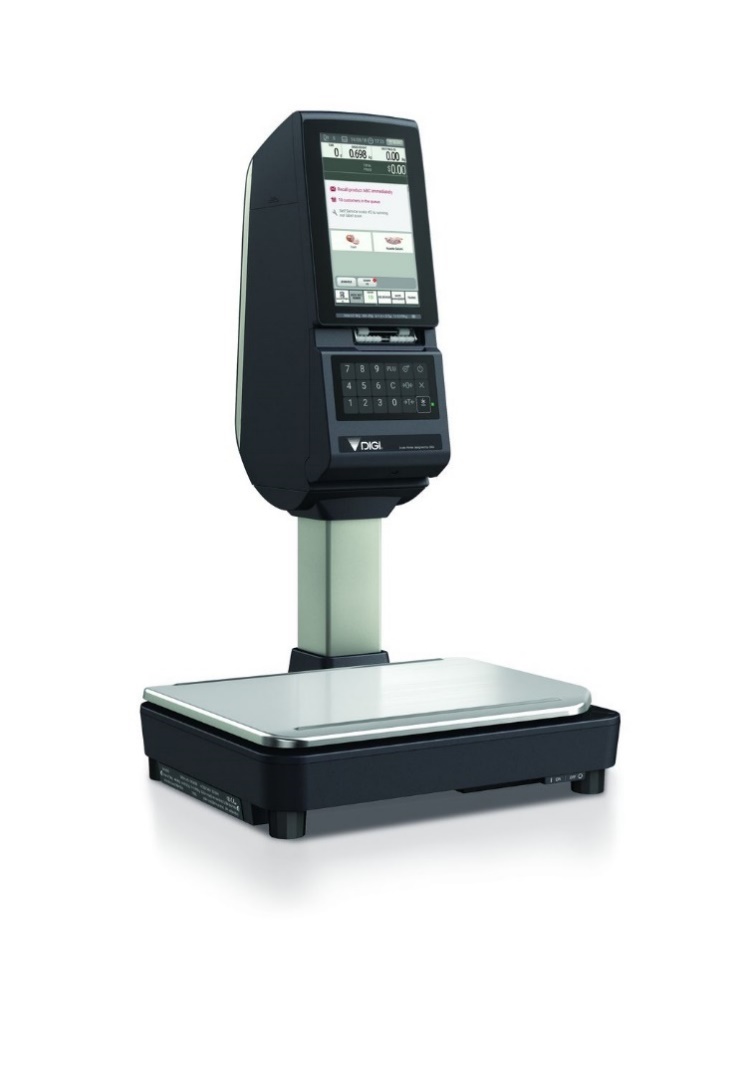 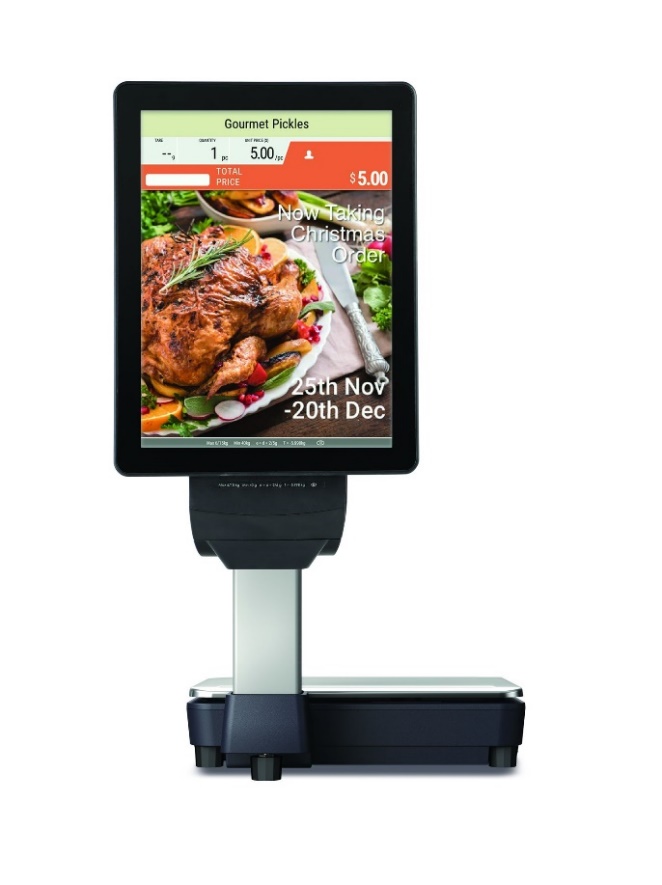 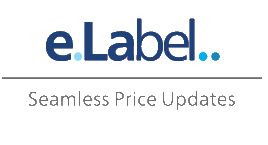 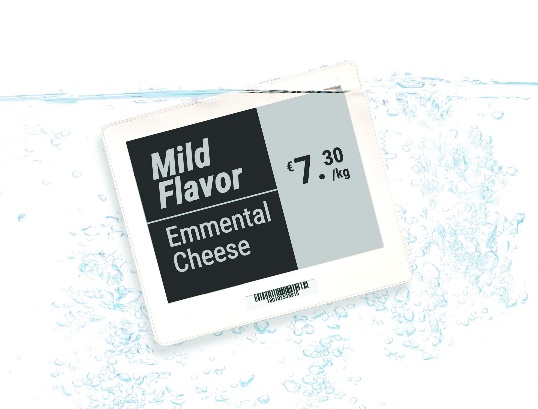 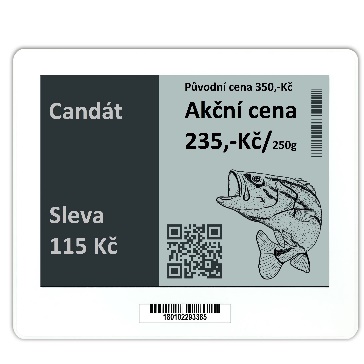 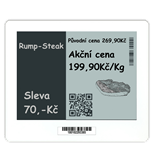 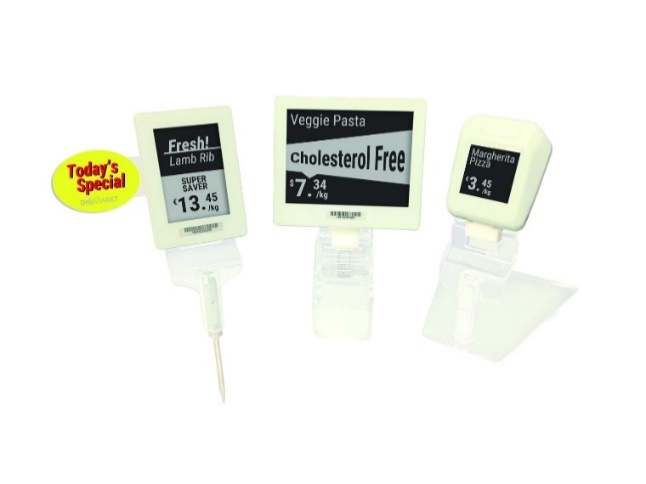 Novum Global, a.s., www.novumglobal.eu
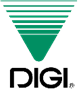 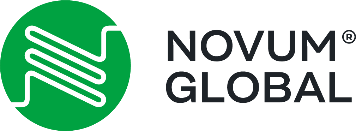 Váha SM 6000 + e.Label
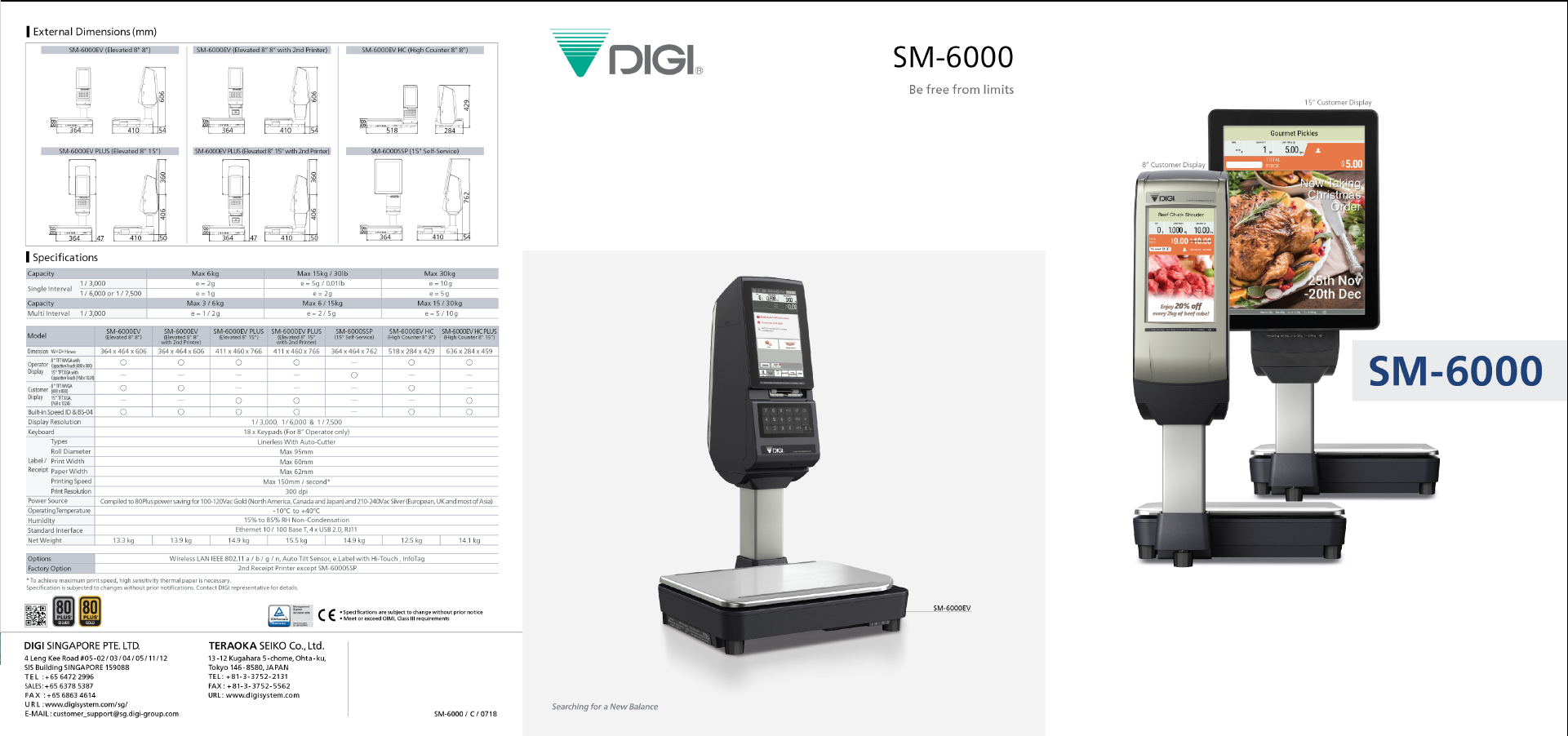 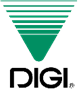 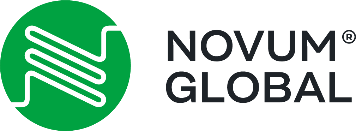 Váha SM 6000 + e.Label
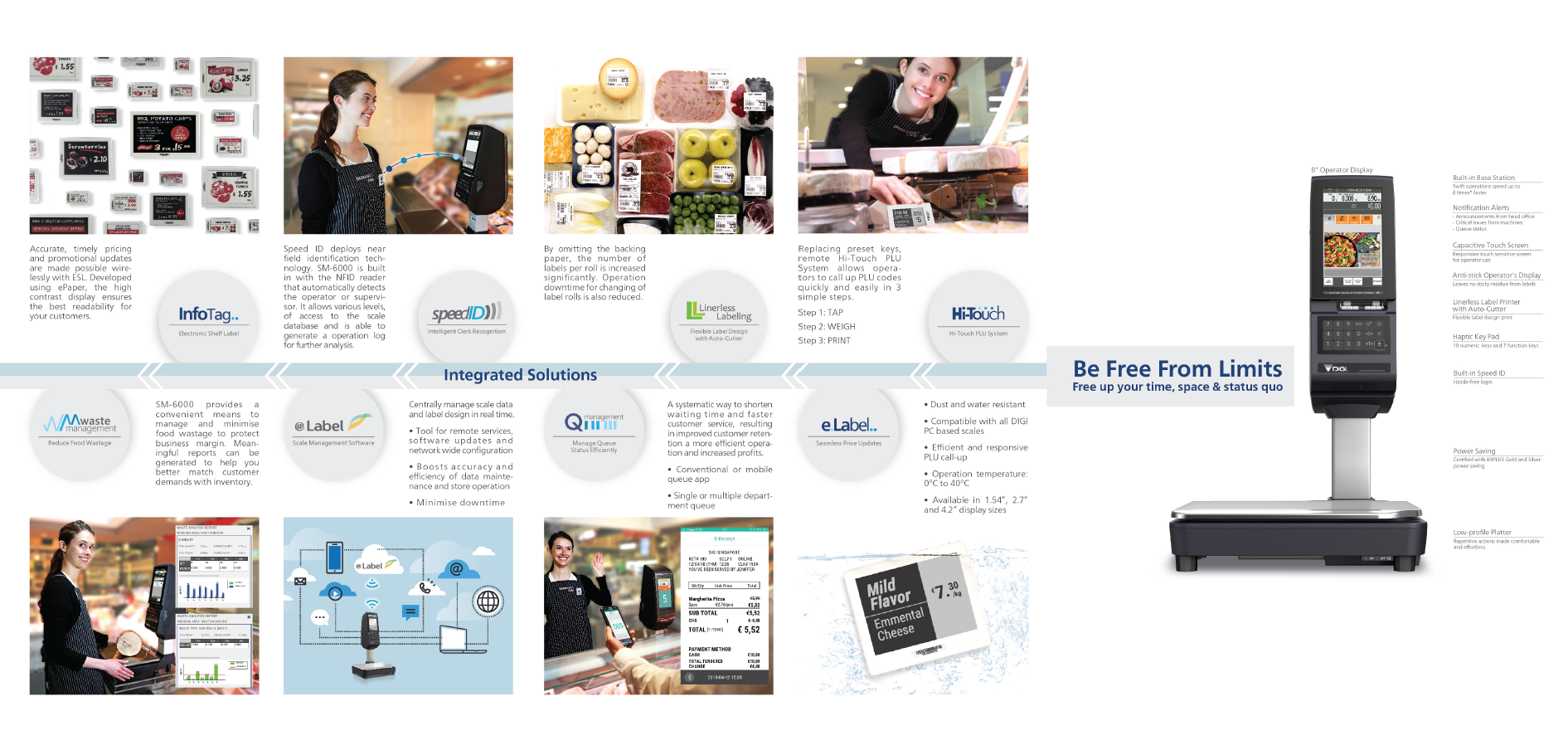 Novum Global, a.s., www.novumglobal.eu
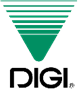 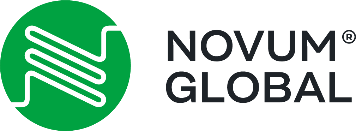 Funkcionalita speed ID
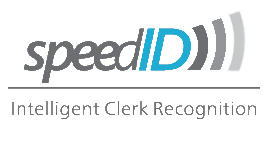 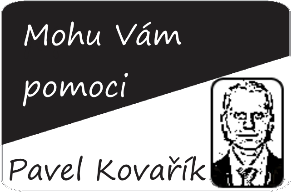 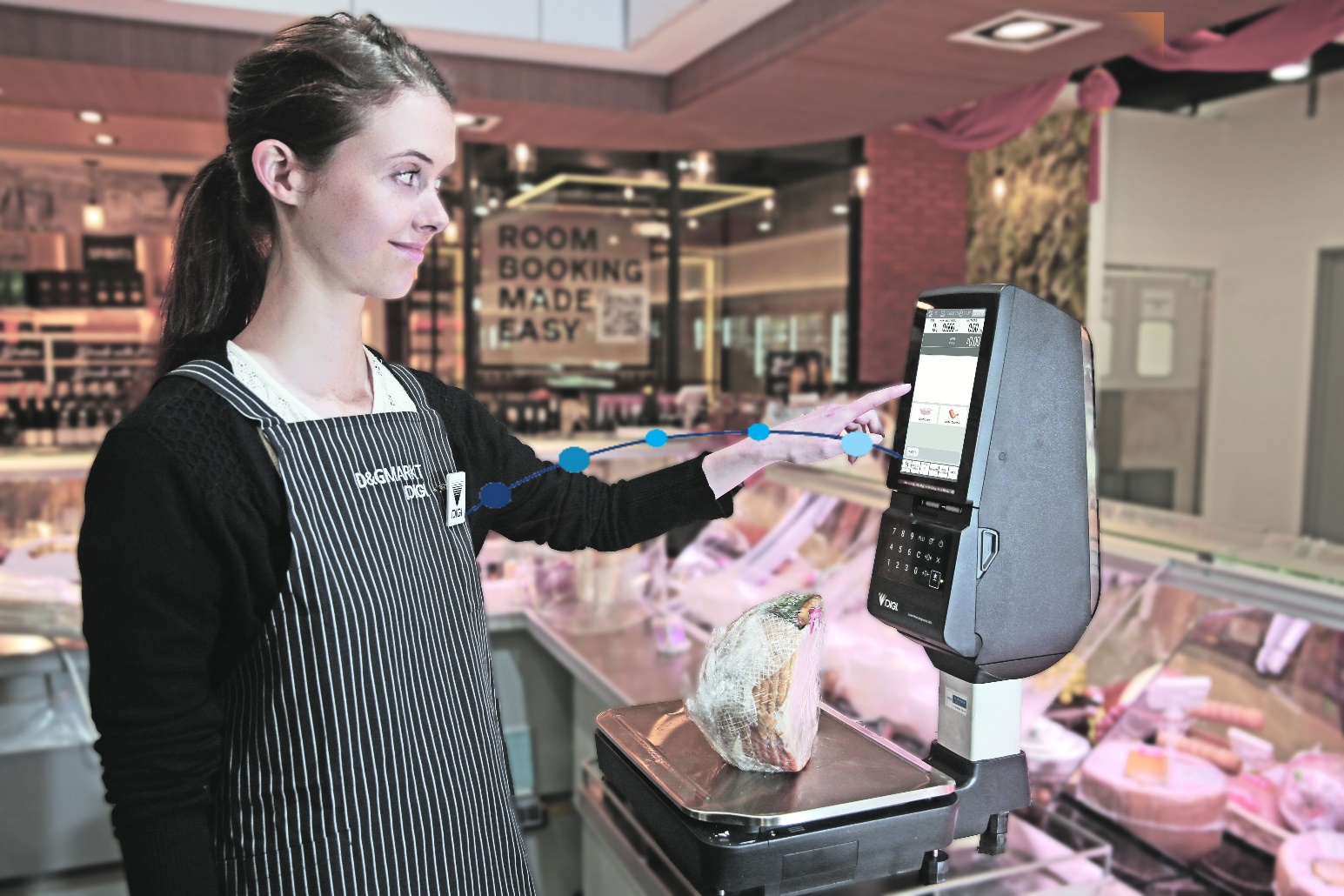 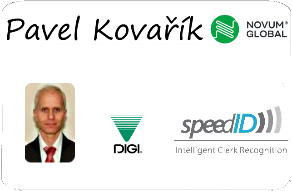 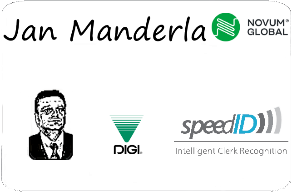 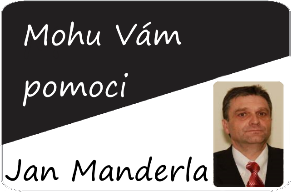 Novum Global, a.s., www.novumglobal.eu
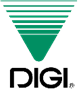 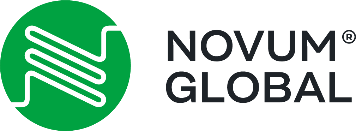 Funkcionalita HiTouch
PC váha SM 6000 + e.Label 
inovace pro obslužné úseky 
DOTKNI SE, ZVAŽ a TISKNI
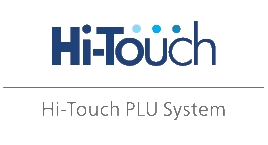 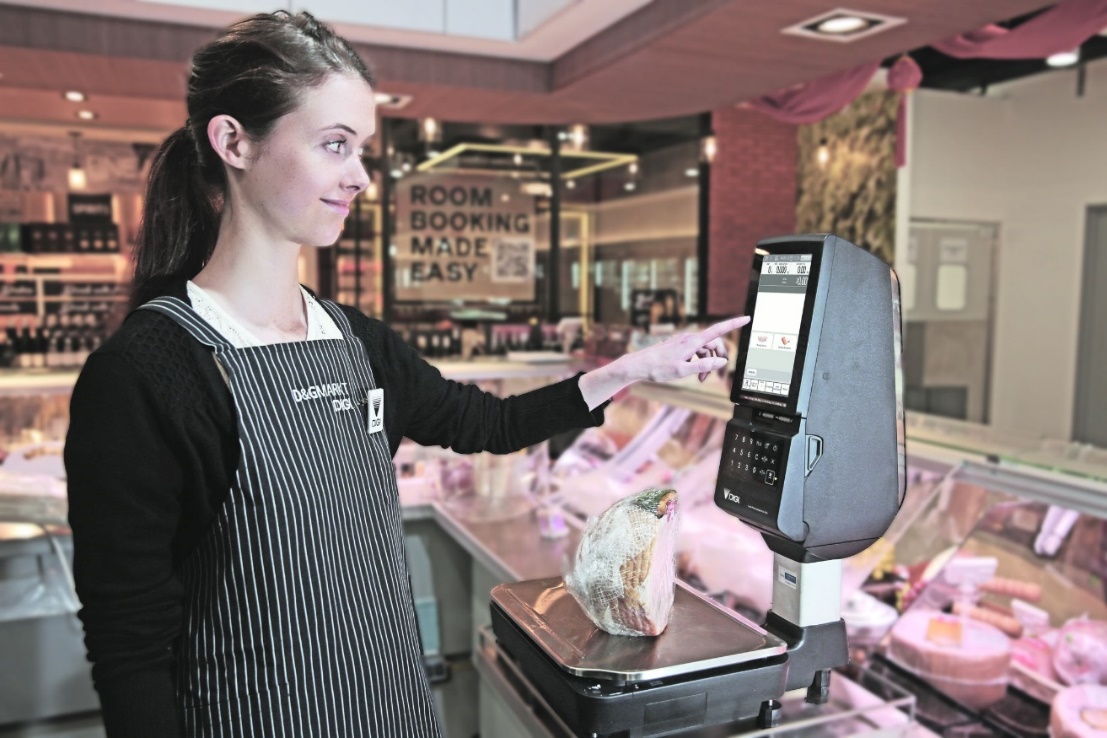 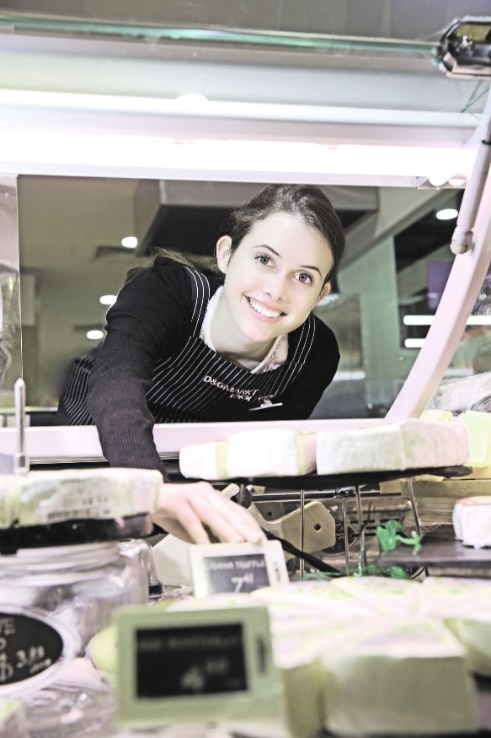 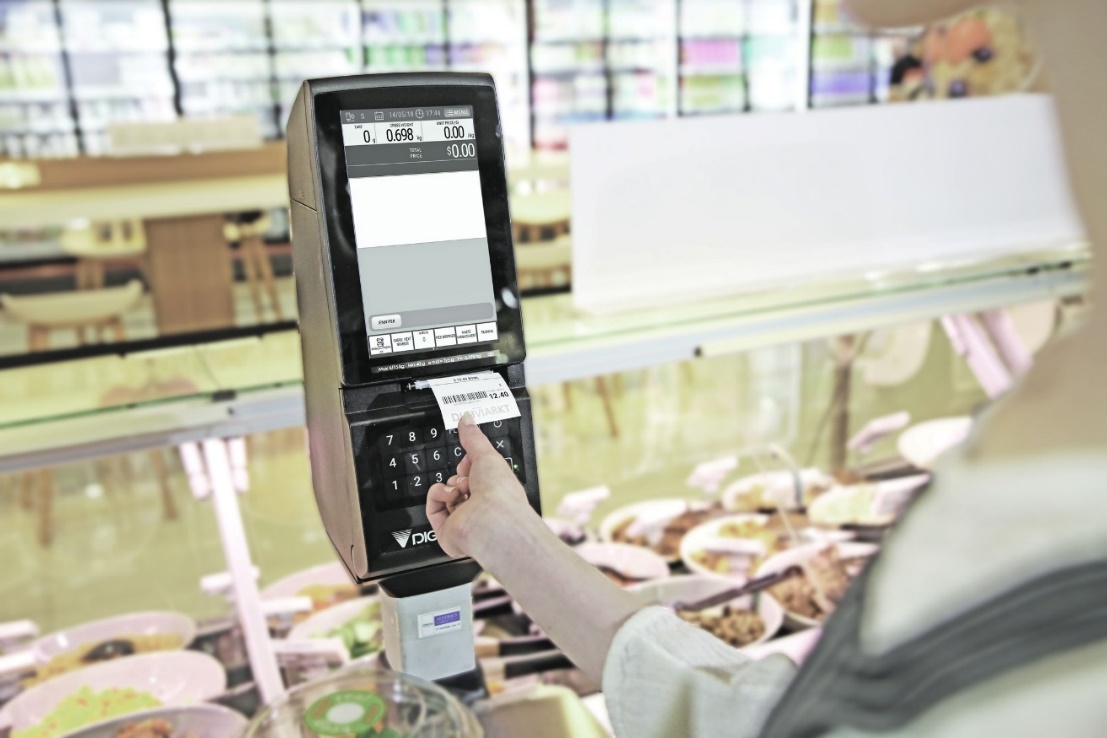 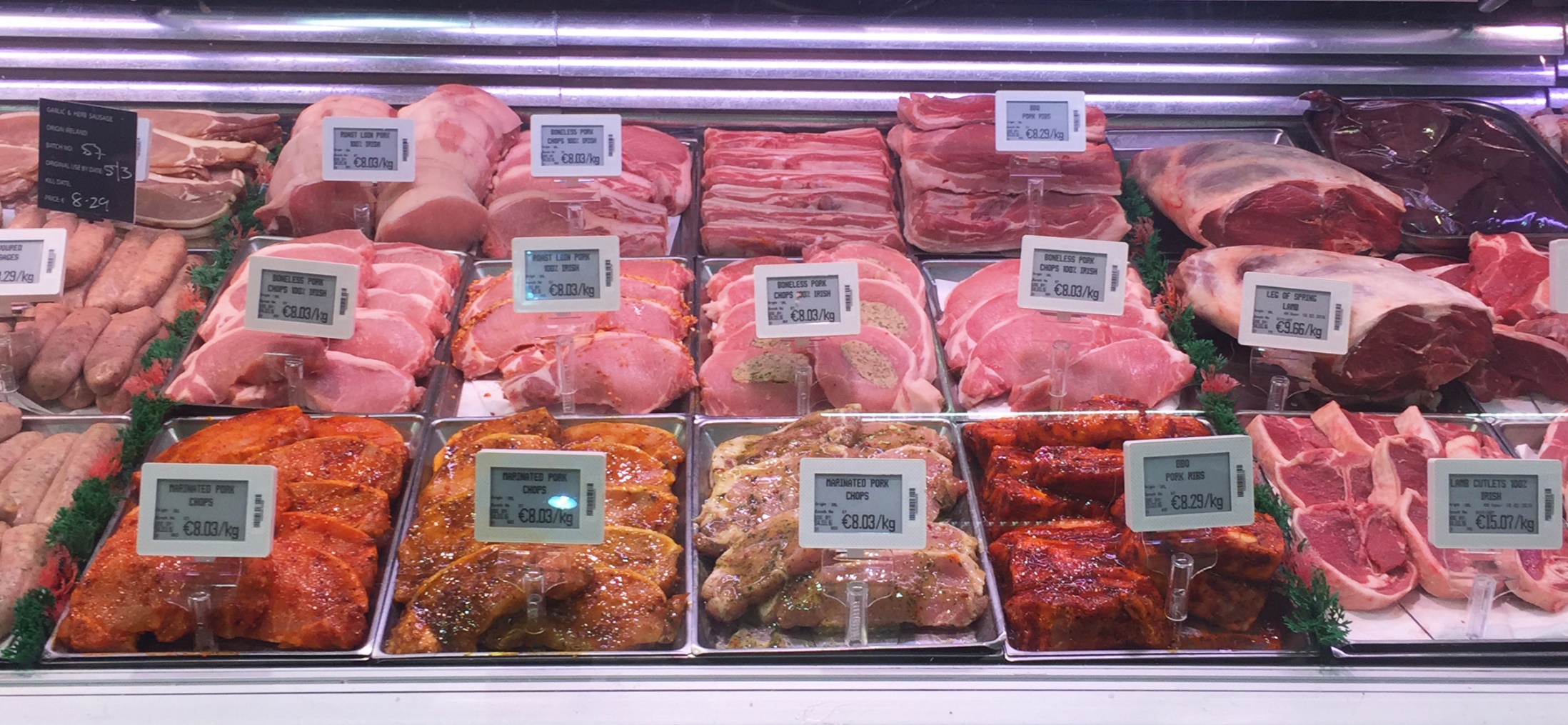 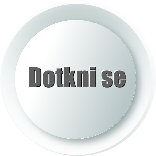 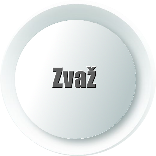 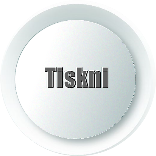 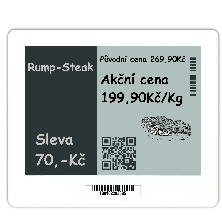 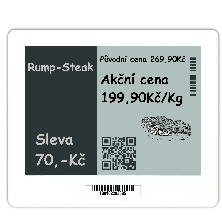 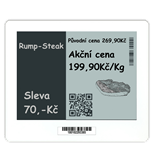 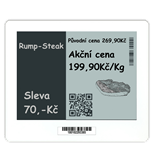 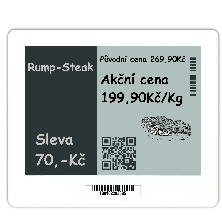 Novum Global, a.s., www.novumglobal.eu
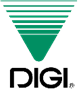 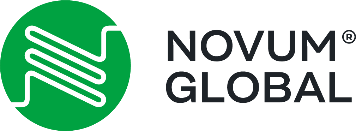 Funkcionalita Linerless Labeling
Nekonečná etiketa – podpořte svůj prodej a na etiketu tiskněte recepty s ingrediencemi
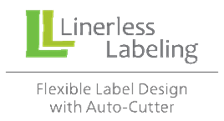 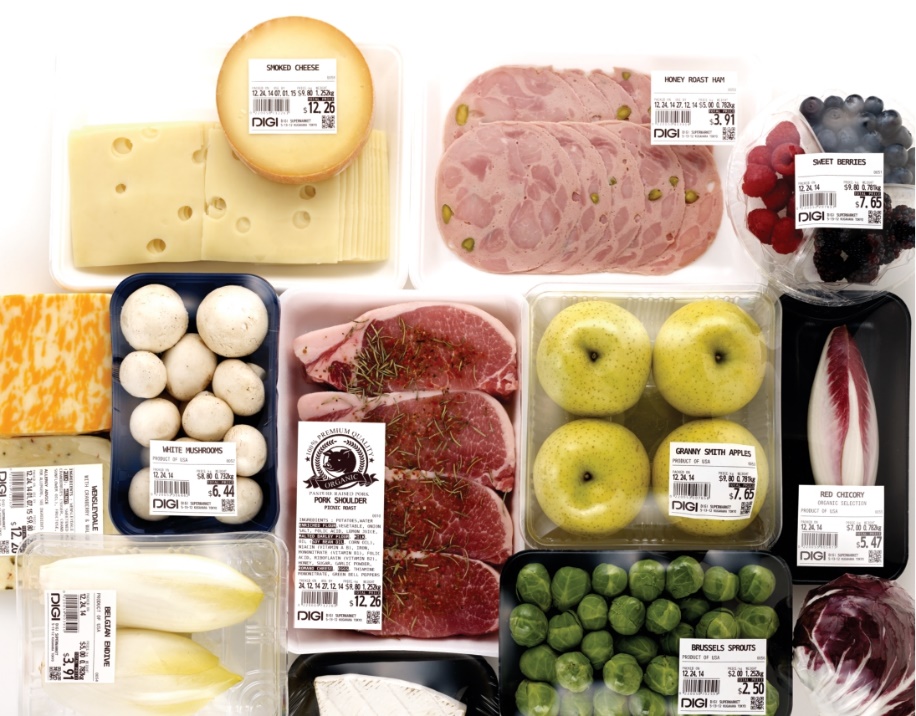 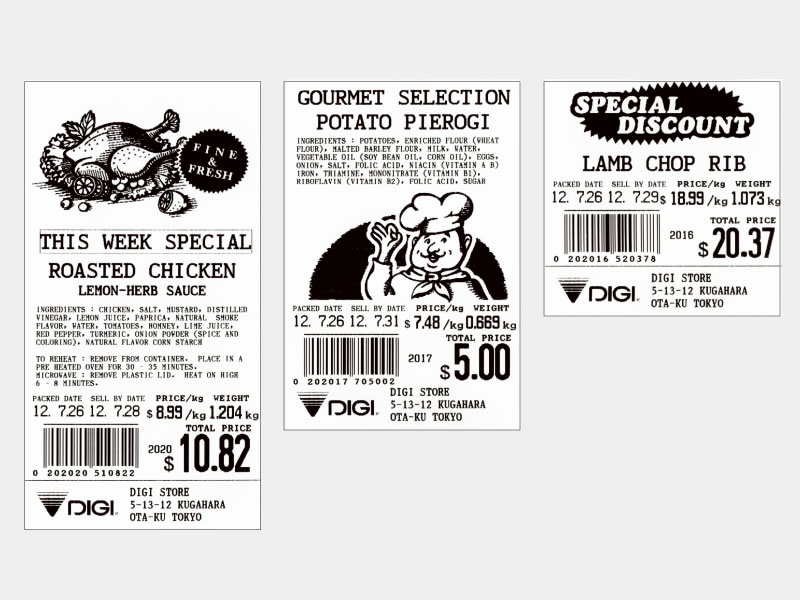 Novum Global, a.s., www.novumglobal.eu
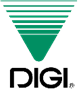 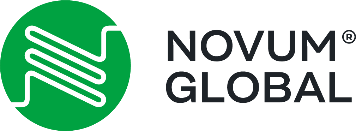 Poděkování
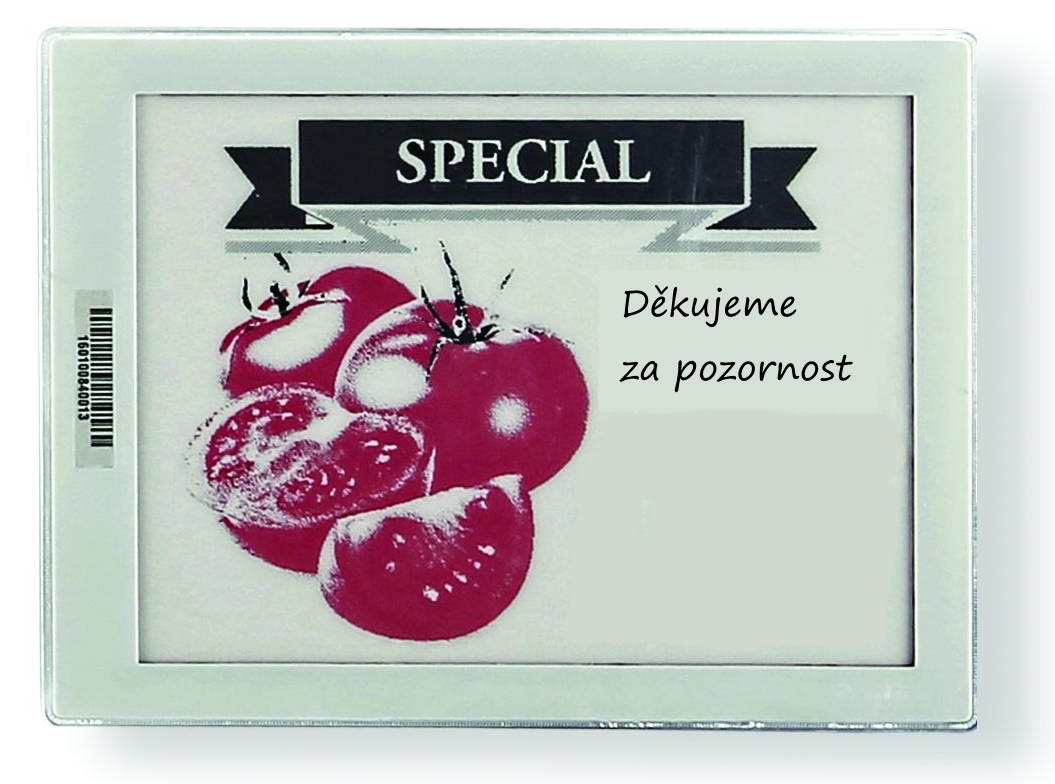 Novum Global, a.s.
28.Pluku 483/11
101 00 Praha 10

Robert Klíma
Key Account Manager
mob.: +420 602 461 087
klima@novumglobal.eu
Novum Global, a.s., www.novumglobal.eu